The Software Vulnerability Group (SVG)
Dr Linda Cornwall, STFC,  Rutherford Appleton Laboratory
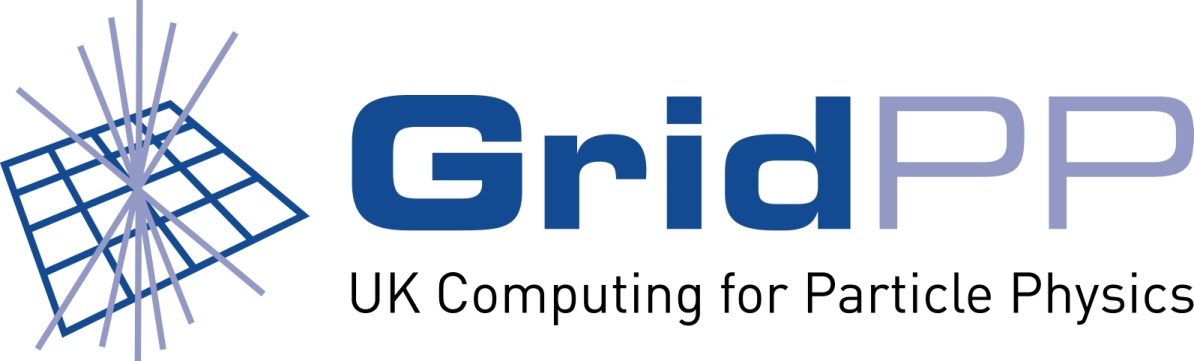 EGI TF SVG session 21st  Sept 2011
1
14/09/2011
Session Introduction
1st Talk – Software Vulnerability issue Handling in EGI – update
Handling issues reported
2nd Talk – Elisa Heymann will talk about Vulnerability Assessment
This is the pro-active examination of software for vulnerabilities 
Time for discussion
Software Vulnerability issue handling in EGI - update
Dr Linda Cornwall, STFC,
Rutherford Appleton Laboratory
Contents
The purpose of the Software Vulnerability Group in EGI
What is a vulnerability? 
Scope and types of Vulnerability
Summarise issue handling process 
Activities/achievements over the last year
Plans for the future
Purpose of SVG
“To eliminate existing vulnerabilities from the deployed infrastructure, primarily from the grid middleware, prevent the introduction of new ones and prevent security incidents”.
5
14/09/2011
Issue handling background
It was recognised in 2005 that vulnerability handling in the Grid environment was important
People were discussing vulnerabilities on open mailing lists
Included the Grid Security Vulnerability Group (GSVG) in EGEE-II and EGEE-III
GSVG Issue handling process developed in 2006 
Much of the EGI SVG issue handling process based on this and what was learnt
No-one else handling vulnerabilities in much of the Grid middleware
What is a vulnerability?
A weakness allowing a principal (e.g. a user) to gain access to or influence a system beyond the intended rights
Unauthorized user can gain access
Authorized user can 
gain unintended privileges – e.g. root or admin
damage a system
gain unintended access to data or information
delete or change another user’s data
impersonate another user
What is not a vulnerability
Actions which can only be carried out by site administrators
Site administrators mostly trusted
Except with bulk encrypted data + keys
Issues which provide information that may be useful to attacker
Not usually treated as vulnerabilities
General concerns
e.g. “these instructions are not clear”
3 main activities for reducing vulnerabilities
Handling vulnerabilities found/reported
This is the focus of this talk
Main activity of SVG
Assessing software for vulnerabilities
Mainly done by other groups (talk to follow)
Preventing new vulnerabilities being introduced 
Developer education, awareness 
Mainly done in EMI (tutorial on Monday)
EGI UMD
Software is distributed by EGI as the Unified Middleware Distribution(UMD) 
UMD consists of IGE (Initiative for Globus in Europe), EMI (glite, Unicore, ARC, dCache).
Service Level Agreement (SLA) with these software providers, including 
Agree to response times, provide contact details, etc.
Participate in process
Why is SVG in EGI?
SVG is in EGI to emphasise that we need to ensure that the software provided by the EGI UMD and used in the deployed infrastructure is as secure and free from vulnerabilities as possible.
  While recognising the infrastructure will never be perfectly secure
Scope of SVG
The main scope is to deal with software vulnerabilities in the EGI Unified Middleware Distribution (UMD)
Also handles other software (jointly with CSIRT) to provide consistent risk assessments
Scope of SVG (2)
Issue handling process
This is carried out by the SVG Risk Assessment Team (RAT)
The RAT has access to information on vulnerabilities reported
Anyone may report an issue
By e-mail to 
report-vulnerability@egi.eu
Issue is investigated by a collaboration between the RAT, reporter and developers.
Issue handling (2)
If the Issue is valid, the RAT carries out a risk assessment
Issue placed in one of 4 risk categories 
Critical, High, Moderate or Low
Risk assessment carried out by the RAT because
mitigating or aggravating factors may exist in the Grid environment
Usually by consensus - the RAT usually agrees on the category
Say vote, but mostly agree on category
Issue handling (3)
Target Date for resolution set according to the Risk 
Critical -  3 days, High - 6 weeks, Moderate – 4 months, Low - 1 year
Aim to reach this point within 4 working days
Within 1 day for critical issues
This allows the prioritization of the timely resolution of issues according to their severity
Issue handling (4)
It is then up to the developers and release team to try and fix the problem by the Target Date or earlier
SVG will provide help and advice if appropriate
Advisory issued when patch is available or on Target Date – whichever the sooner 
Advisory refers to release notes, release notes refer to advisory
This is known as responsible disclosure
Critical issues
A special process is carried out
This includes alerting all concerned (CSIRT, EGI Middleware unit, developers)
Consider whether it is possible to produce a patch in a short timescale
Whether a longer TD should be set
Whether mitigating operational action should be carried out – CSIRT advise on
Inform sites what should be done
Reporter View
The reporter must NOT
Discuss on a mailing list – especially one with an open subscription policy or which is archived publically
Post information on a web page
Publicise in any way without agreement of SVG
The reporter SHOULD report to SVG via
    report-vulnerability@egi.eu
Reporter View (2)
The reporter will receive acknowledgement when an issue is reported
The reporter should help and co-operate with investigation
Not mandatory – but would be good
The reporter will receive information, including the advisory
Software provider view and responsibility
Software providers should provide up to date contact details so they can be contacted quickly when an issue is found
These contacts should respond and co-operate with the investigation of an issue
Software provider view (2)
After investigation, if a valid issue is found
wait for risk assessment
Try to ensure a fixed version is available in UMD in time for the Target date
co-operate with EGI middleware unit
Review advisory
Software provider view (3)
If a software provider finds a vulnerability in their own software
Need to ensure that a fix is available in the EGI UMD prior to disclosing the vulnerability
Inform SVG as soon as they find vulnerability
In this case the vulnerability is treated the same as others
This is preferred - SVG may be able to help 
OR fix vulnerability prior to informing SVG
Then need to co-operate with EGI middleware unit on getting patch into UMD distribution and on advisory
EGI middleware unit’s view
The EGI Middleware Unit will be alerted when a Risk Assessment is complete
Stating the Target Date
Work with S/W provider to provide new version in time for Target Date
Informs SVG when about to release a version which fixes a vulnerability
So SVG can ensure that the advisory is ready
Ensure release notes refer to advisory
CSIRT Team view
CSIRT team may report a vulnerability
CSIRT team are informed of issues that don’t concern middleware 
CSIRT team are informed as soon as any issue is assessed as critical
CSIRT team receive a copy of advisories 
CSIRT team will be informed of issues which cannot be fixed
CSIRT Team (2)
Some CSIRT team members are members of the RAT
So see issues anyway
Software issues which do not concern Grid middleware are often Risk Assessed jointly between  SVG and CSIRT.
This means all types of software vulnerability get a consistent Risk Assessment
The 4 risk categories are used to consider urgency of deployment upgrades
CSIRT team (3)
For Critical vulnerabilities, close collaboration with CSIRT on the mitigation and resolution
New “EGI CSIRT Critical Vulnerability Operational procedure” which allows sites to be suspended if they fail to carry out updates to resolve or mitigate a critical vulnerability.
Additions/exceptions
If operational action reduces risk
CSIRT may issue an advisory to sites asking them to take mitigating action
May set TD to that of lower risk vulnerability
Advisory not on web e.g.
No suitable patch for collaborating projects
Want sites to take action first
Interaction with others
EGI
Other Grids
Virtual Research
Communities
EGI Management
EUGridPMA
Appl.1
EGI Security
User
SPG
SVG
UMD Middleware
Appl.2
User
gLite
Unicore
EGI CSIRT
SCG
ARC
....
NGI: National Grid Infrastructure
SVG: Software Vulnerability Group
SPG: Security Policy Group
SCG: Security  
Co-ordination Group
CSIRT: Computer Security Incident Response team
NGI 1
NGI 2
NGI 3
Examples of:
SVG draws membership
Sites
Sites
Sites
SVG main interactions
Other SVG interactions
During the last year
Wiki page developed 
Established detailed contact details for  UMD software
Established more accurately ‘how we do things’ whereas 1 year ago in many cases there was only the ‘what to do’
No major changes to the actual process
Closer collaboration with CSIRT 
Including handling non-UMD issues
Use of RT
RT (Request Tracker) used for managing issues
Advantages – run by EGI, can add person or group to 1 issue, keep rest confidential to RAT members only
Disadvantages – not trivial to extract info e.g. for metrics, reporting
Plan to improve fields and usage
Issues reported
35 issues reported in RT  (12th Sept)
15 open
20 closed (mixture of fixed, not applic, operational action)
13 gLite (5 fixed, 8 in work), 1 dCache, rest non SLA.
Risks – 1 Critical, 4 High, 3 Moderate, 12 Low)
Note only recently including assessment for non-UMD software
The future
Current SVG issue handling well established and will continue
Some improvement in co-ordination between parties when issues fixed needed
Virtualization, Clouds,
Any changes needed?
Sustainability of group
Given very little funding
More information
Vulnerability Issue handling Process https://documents.egi.eu/public/ShowDocument?docid=717 
   (currently under revision – no major changes)
EGI SVG Wiki https://wiki.egi.eu/wiki/SVG:SVG
EGI CSIRT Critical Vulnerability handling https://documents.egi.eu/secure/ShowDocument?docid=283
Current RAT members
Linda Cornwall (RAL, UK)			Eygene Ryabinkin(RRC-KI, Russia ) 
Stephen Burke(RAL, UK) 			Mischa Sallé (FOM) 
Krzysztof Benedyczak (UWAR, Poland)	Åke Sandgren(HP2CN, Sweden)
Vincenzo Ciaschini(INFN, Italy) 		Bernd Schuller (JUELICH, Germany)
Sven Gabriel (FOM)			Steve Traylen(CERN) 	
Oscar Koeroo (FOM)			 Anders Waananen (UCPH, Denmark)
Daniel Kouril (CESNET, Czech Rep)  
Maarten Litmaath (CERN) 
Mingchao Ma (RAL, UK)
Leif Nixon (LIU, Sweden)
Questions?
??